ANALISIS SISTEM
1
2
Kebutuhan Analisis Sistem
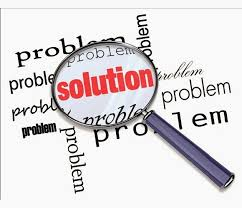 Identifikasi dan evaluasi :
Permasalahan
Kesempatan
Hambatan
Kebutuhan yang diharapkan
3
Langkah – Langkah Analisis Sistem
Identify, yaitu mengidentifikasi masalah
Understand, yaitu memahami kerja sistem yang ada
Analyze, yaitu menganalisis sistem
Report, yaitu membuat laporan hasil analisis
4
Identify
Penyebab Masalah
Titik Keputusan
Personel Kunci
5
Identifikasi Penyebab Masalah
Kaji ulang subjek permasalahan yang didapat dari :
Manajemen
Analis
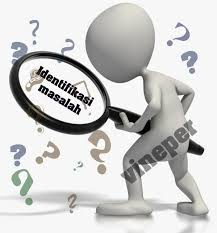 6
Identifikasi Titik Keputusan
Menggunakan dokumen sistem bagan alir formulir yang dimiliki perusahaan
6
7
Identifikasi Personel Kunci
Cari kunci utama penyebab masalah yang terjadi.
Understand
8
Menentukan Jenis Penelitian (wawancara, observasi, daftar pertanyaan, pengambilan sampel)
Merencanakan Jadwal Penelitian. 
Membuat penugasan penelitian. 
Membuat agenda wawancara. 
Mengumpulkan hasil penelitian. Fakta atau data yang diperoleh dari hasil penelitian harus dikumpulkan sebagai suatu dokumentasi sistem lama. Dokumentasi ini diperlukan untuk:
Membantu kelengkapan (aid to completeness)
Membantu analisis (aid to analysis)
Membantu komunikasi(aid to communication)
Membantu pelatihan (aid to training)
Membantu keamanan (aid to security)
Understand
9
Fakta-fakta yang perlu didokumentasikan dari hasil penelitian sistem lama (as is):
Waktu untuk satu kegiatan
Kesalahan-kesalahan melakukan kegiatan sistem lama
Pengambilan sampel
Formulir-formulir dan laporan yang dihasilkan
Elemen-elemen data
Kebutuhan-kebutuhan informasi pamakai sistem/manajemen
10
Analyze
Menganalisis Kelemahan Sistem
Analis sistem perlu menganalisis masalah yang terjadi untuk menemukan jawaban apa penyebab sebenarnya dari masalah yang timbul tersebut. 
Menganalisis distribusi pekerjaan  menunjukkan beban dari masing-masing personil dan unit organisasi dalam menangani kegiatan yang sama, Menganalisis pengukuran pekerjaan, Menganalisis keandalan, Menganalisis dokumen, Menganalisis laporan, Menganalisis teknologi
Menganalisis Kebutuhan informasi Pemakai/manajemen
Tugas lain dari analis sistem adalah menyediakan informasi yang dibutuhkan bagi para pemakainya.
Membuat laporan Hasil Analisis.
Setelah proses analisis sistem selesai, tugas berikutnya adalah membuat laporan hasil analisis.
11
Analisis Sistem
Analisis sistem dapat diartikan sebagai suatu proses untuk memahami sistem yang ada dengan menganalisa 
jabatan dan uraian tugas (Business Users), 
proses bisnis (business process), 
data bisnis (business data)
ketentuan/aturan yang ada (business rules), 
masalah dan mencari solusinya (Business problem & Solution), 
Business Tools dan rencana-rencana perusahaan (business plans).
12
Business User
Business users merupakan personel yang menjalankan suatu bisnis, yang dapat dimulai dari Staf, Kasi, Kabag/Manajer sampai direktur
Analisis Jabatan, Tujuan dari analisa  jabatan adalah untuk mempelajari jabatan-jabatan yang berkaitan dengan sistem yang akan dikembangkan
Analisa Uraian Tugas, Dengan menganalisa uraian tugas masing-masing jabatan tersebut, dapat diketahui tugas dari masing-masing business users dan sekaligus mencek apakah pembagian tugas telah sesuai dengan prinsip-prinsip pengendalian internal.
Hasil analisa jabatan dan uraian tugas ini akan digunakan dalam merancang susunan jabatan, uraian tugas, jumlah dan kriteria personal yang akan menduduki jabatan di sistem yang baru.
13
Business Process and data (1)
Proses bisnis menggambarkan rangkaian tugas yang harus diselesaikan menurut aturan-aturan tertentu  untuk mendapatkan suatu hasil. 
Analisa bisnis proses dan data mencakup: 
proses pencatatan (document flow diagram/flowmap), 
bukti transaksi dan dokumen pencatatan, 
laporan
metode pengkodean.
13
Business Process and data (2)
14
Proses Pencatatan
Merupakan  gambaran tahapan kegiatan/pekerjaan dalam suatu sistem.
Bukti transaksi dan pembuatan dokumen
setiap transaksi yang ada harus dicatat, baik pada sistem manual atau sistem komputer 
harus didasari oleh dokumen berupa bukti transaksi dan dokumen pencatatan.
Laporan
Laporan-laporan perlu dianalisa untuk mengetahui jenis-jenis laporan yang ada apakah 
telah sesuai dengan prinsip-prinsip SIM, yang mensyaratkan informasi yang tepat untuk 
orang yang tepat dan waktu yang tepat. Selain itu laporan-laporan ini dianalisa untuk dasar 
pembuatan/desain report.
Pengkodean
Menganalisa apakah perusahaan telah atau belum menggunakan kode untuk pencatatan.
Bussiness Rules
15
Untuk menjamin agar sebuah sistem dapat berjalan seperti yang diharapkan, perusahaan perlu menerapkan ketentuan/batasan yang dapat menjaga integritas/keabsahan data, jangan sampai merusak sistem yang ada atau merugikan perusahaan/organisasi.
Contoh aturan bisnis: NIM mahasiswa tidak boleh sama.
Bussiness Rules (2)
16
Keamanan Data 
Analisa keamanan data meliputi seluruh proses yang diperlukan untuk memastikan keamanan data (data security) di dalam suatu sistem. 
Validasi Data
Ada dua jenis yaitu standard dan custom
Contoh standar:
Ukuran dan tipe data
Not null
Unique, dll
Custom: menyangkut kebijakan perusahaan/organisasi
Business Problem (1)
17
Identifikasi Masalah
Identifikasi masalah adalah proses untuk mengetahui masalah-masalah yang ada, yang berkaitan dengan sistem yang dibangun. Masalah-masalah yang umum dihadapi organisasi/perusahaan antara lain:
Keterlambatan dalam pengolahan dan penyajian data
Informasi yang tidak mencerminkan keadaan sebenarnya
Identifikasi Penyebab Masalah
Setelah masalah dapat diidentifikasi, proses selanjutnya adalah identifikasi penyebab dari masalah tersebut.
Penyelesaian Masalah
Setelah diketahui penyebab masalahnya, baru dapat diusulkan penyelesaian masalah 
tersebut. Penyelesaian masalah dapat berupa penerapan sistem komputer. Penyelesaian oleh manajemen atau gabungan dari keduanya.
17
18
Business Tools
Bagi perusahaan yang masih menggunakan peralatan manual, proses ini tidak ada, karena peralatan akan diadakan yang baru. Sedangkan jika sudah komputerisasi perlu dianalisa apakah pengadaan peralatan dengan penggantian seluruhnya, penggantian sebagian, tukar tambah, dll.
18
19
Business Plan
Rencana Jangka pendek (teknis):satu periode, biasanya satu tahun menekankan bagaimana menyelesaikan persoalan yang dihadapi perusahaan pada saat ini
Rencana Jangka menengah (taktis) menggambarkan rencana pengembangan perusahaan/ penyempurnaan terhadap sistem yang ada (biasanya tahun ke dua atau ke tiga dari suatu rencana pelaksanaan)
Rencana Jangka Panjang (strategis) lebih menggambarkan pengembangan perusahaan di masa mendatang. Seperti rencana perluasan perusahaan, reorganisasi, go public, dan sebagainya.
19
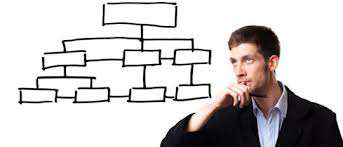 PROSES BISNIS DENGAN FLOWMAP
Business Process
20
21
Flowmap ?
Alat bantu konvensional, disebut Mapping flow atau Process Function chart atau Diagram aliran dokumen atau Diagram Sistem Prosedur Kerja atau Paperwork Flowchart.
Diagram yang menggambarkan aliran dokumen pada suatu prosedur kerja di organisasi dan memperlihatkan diagram alir yang menunjukkan arus dari dokumen, aliran data fisis, entitas sistem informasi dan kegiatan operasi yg berhubungan dg sistem informasi.
21
Langkah pembuatan Flowmap ?
22
Bagi diagram ke dalam kolom-kolom
Setiap kolom diberi nama entitas yang terlibat (orang, bag./ unit organisasi, perusahan lain, atau pimpinan)
Diagram harus dibaca dari atas ke bawah dan dari kiri ke kanan
Setiap kolom terdapat siklus pengolahan data : I-P-O (input-proses-output) bila kolom tsb. adalah entitas yg melakukan kegiatan
Ketika menyebrangi garis yg memisahkan antara satu kolom dengan kolom lain, gunakan simbol konektor.
Cara mengakses file komputer adalah melalui simbol proses komputer
Prosedur kerja yang kejadiannya tidak bersamaan dapat digambarkan melalui flowmap yang terpisah
22
Example
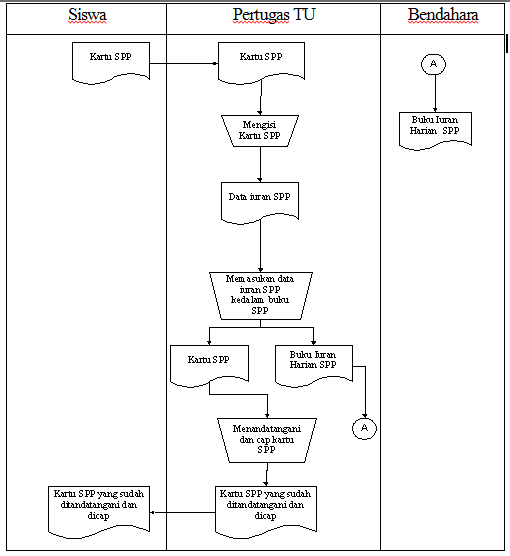 23
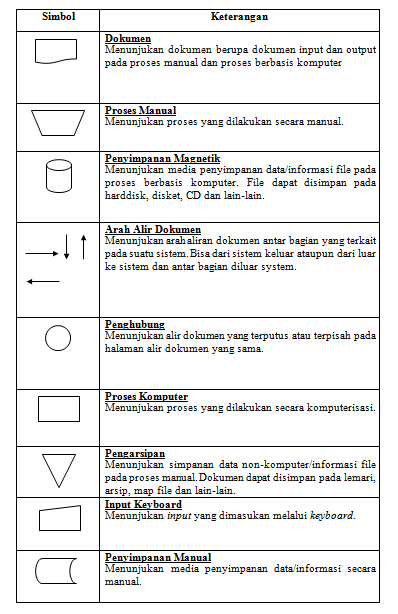 Notasi di Flowmap
24
CONTOH FLOWMAP
25
Prosedur Validasi Laporan
26
Bagian Penjualan menyerahkan Laporan Penjualan kepada Manager Penjualan
Manager Penjualan menandatangani Laporan Penjualan tersebut.
Laporan Penjualan yang sudah ditandatangani diserahkan kembali kepada Bagian Penjualan
26
Flowmap Validasi Laporan
27
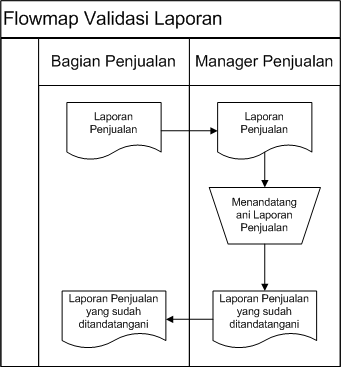 27
Prosedur Validasi Laporan
28
Bagian Penjualan menyerahkan Laporan Penjualan kepada Manager Penjualan
Manager Penjualan memeriksa kelengkapan Laporan penjualan tersebut.
Jika Laporan Penjualan tersebut sudah lengkap maka Manager Penjualan menandatangani Laporan Penjualan tersebut.
Jika Laporan Penjualan tersebut tidak lengkap maka Laporan Penjualan yang tidak lengkap tersebut diserahkan kembali kepada bagian penjualan.
Laporan Penjualan yang sudah lengkap dan ditandatangani diserahkan kembali kepada Bagian Penjualan untuk di arsipkan.
28
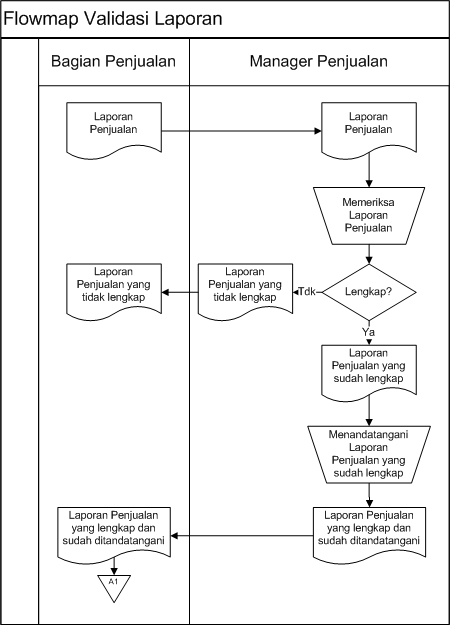 29
29
Prosedur Perwalian
30
Sekretariat memberikan 3 rangkap formulir perwalian kosong kepada mahasiswa
Mahasiswa mengisi formulir perwalian kosong dengan lengkap.
Formulir perwalian yang sudah terisi diserahkan kepada dosen wali untuk dilakukan pengecekan.
Jika formulir tersebut lengkap, maka dosen wali akan menandatangani formulir tersebut dan menyerahkan 2 rangkap formulir yang sudah ditandatangani kepada mahasiswa sedangkan 1 rangkap akan dijadikan arsip dosen wali.
Jika formulir tersebut tidak lengkap maka akan diserahkan kembali kepada mahasiswa.
30
FLOWMAP PERWALIAN
31
CONTOH FLOWMAP (2)
32
Prosedur Pendaftaran Anggota TB. Andhika
33
Petugas Pendaftaran menyerahkan form pendaftaran yang masih kosong kepada calon anggota.
Calon anggota mengisi form pendaftaran yang masih kosong tersebut dengan lengkap lalu menyerahkannya kepada petugas pendaftaran.
Petugas pendaftaran melakukan pengecekan terhadap form pendaftaran yang sudah terisi tersebut.
Jika form pendaftaran tersebut terisi dengan lengkap, maka petugas pendaftaran akan membuatkan kartu anggota lalu menyerahkannya kepada calon anggota sedangkan form pendaftaran yang sudah terisi dengan lengkap tersebut akan diarsipkan.
Jika form pendaftaran tersebut tidak lengkap, maka petugas pendaftaran akan mengembalikan form pendaftaran yang tidak terisi dengan lengkap tersebut.
33
FLOWMAP PENDAFTARAN
34
TUGAS
35
36
Buatlah Prosedur yang sedang berjalan di sebuah perpustakaan
Prosedur yang terlibat antara lain :
Pendaftaran
Peminjaman buku
Pengembalian buku (beserta denda)
Buatlah flowmap untuk setiap prosedur tersebut.
Buat pula Aturan Bisnis untuk setiap Prosedur tersebut.
36